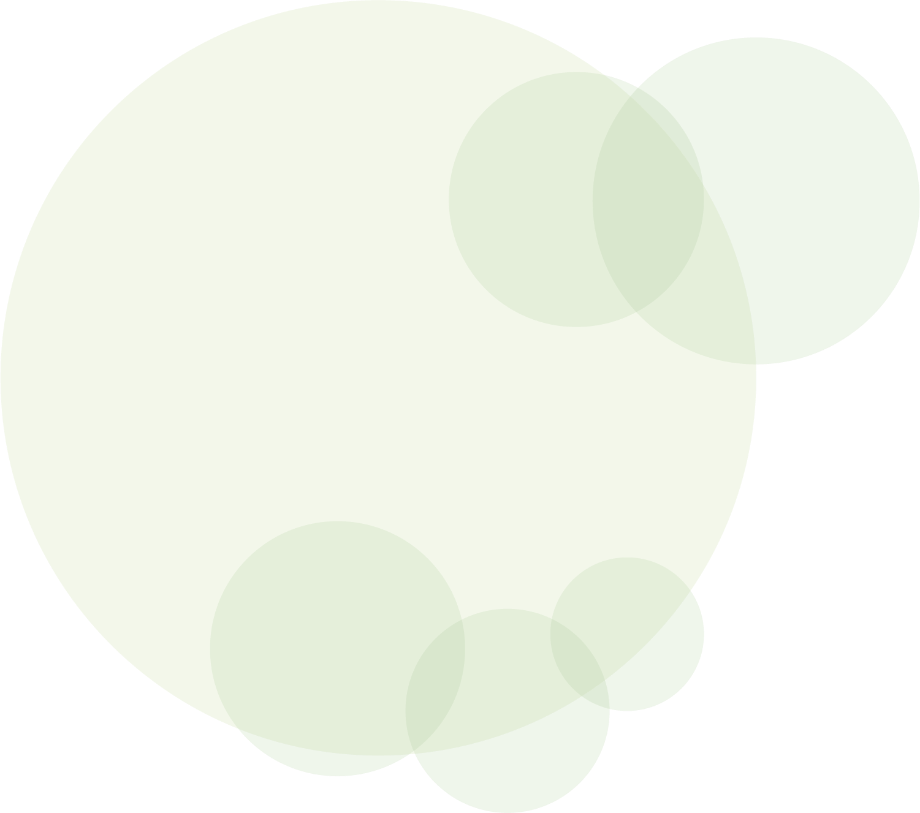 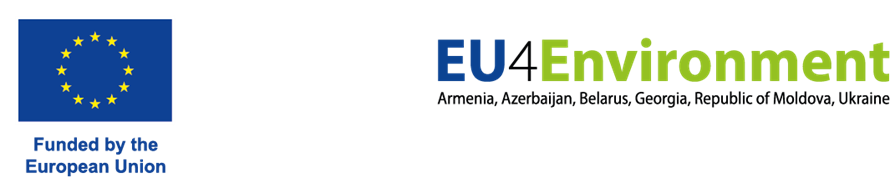 Highlights of Achievements in Ukraine
Online course “Introduction to the Green Economy” and its Ukrainian version
7 civil servants trained in in-depth green economy course
Draft Guidelines on Strategic Environmental Assessment for Urban Planning Documents developed
Ukrainian version of the video on transboundary EIA/Espoo Convention
Training on recycling for footwear and apparel industries
Report of detailed recommendations on the improvement of a draft packaging waste law   
Report on fossil fuel subsidies and 2010-19 data available in the OECD FFSs database
Launch of support to the reform of the National Environmental Fund and reform of environmental taxes and charges
Draft report on strengthening administrative capacity for environmental management
Resource Efficient and Cleaner Production (RECP) is being introduced in four regions of the country: RECP clubs in Poltava and Khmelnytskyi; Industrial Waste Mapping in Davydiv and Slavuta; 65+ SMEs engaged
Sustainable Public Procurement: legal provisions, inter-ministerial coordination body
Update of the national set of green growth indicators
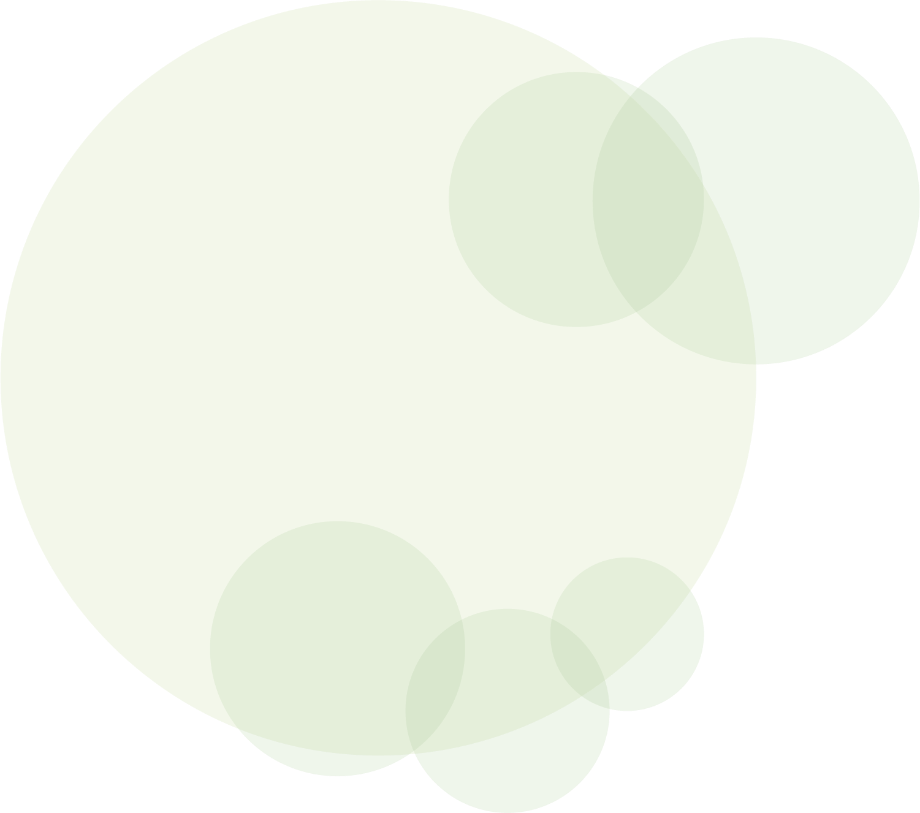 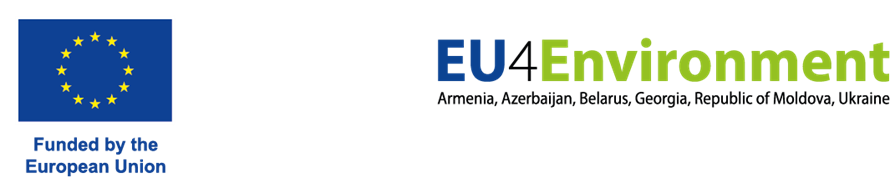 Feedback from the country
What is your assessment of progress in the implementation of the EU4Environment in your country and of selected achievements?
What should be the priority areas of activities for the remaining period of the Programme?